CHƯƠNG 6: CÁC ĐẠI LƯỢNG TỈ LỆ
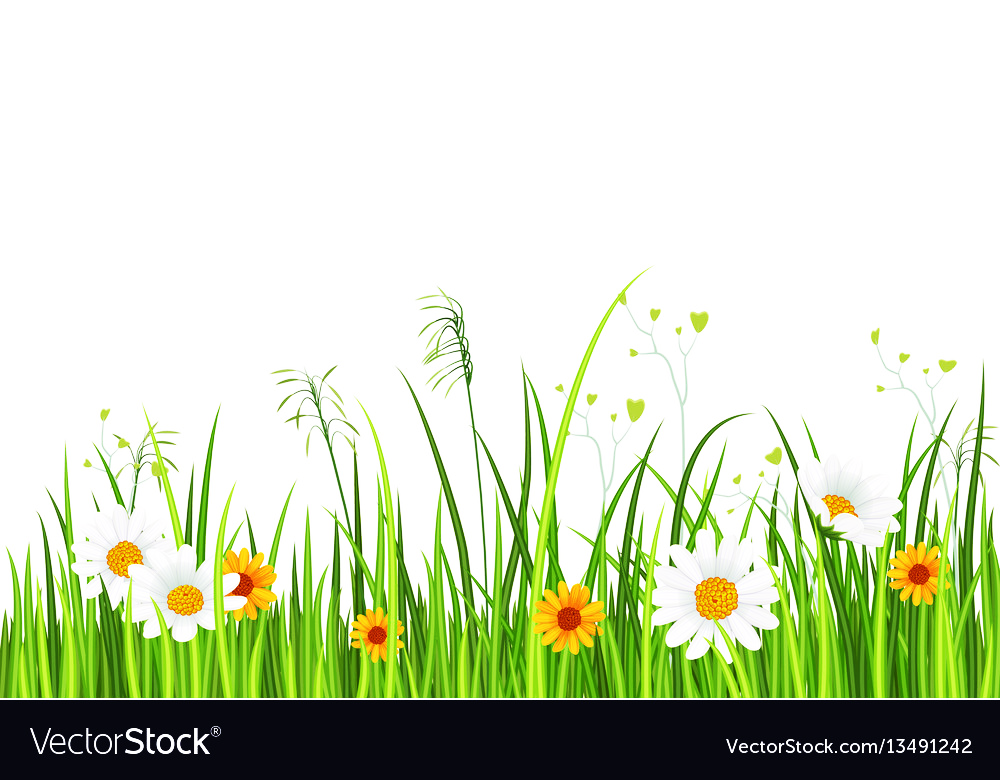 TIẾT 32 +33 +34
§1. TỈ LỆ THỨC – DÃY TỈ SỐ BẰNG NHAU
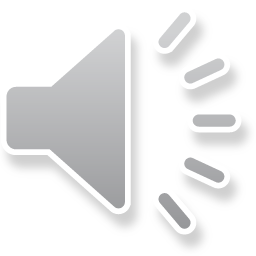 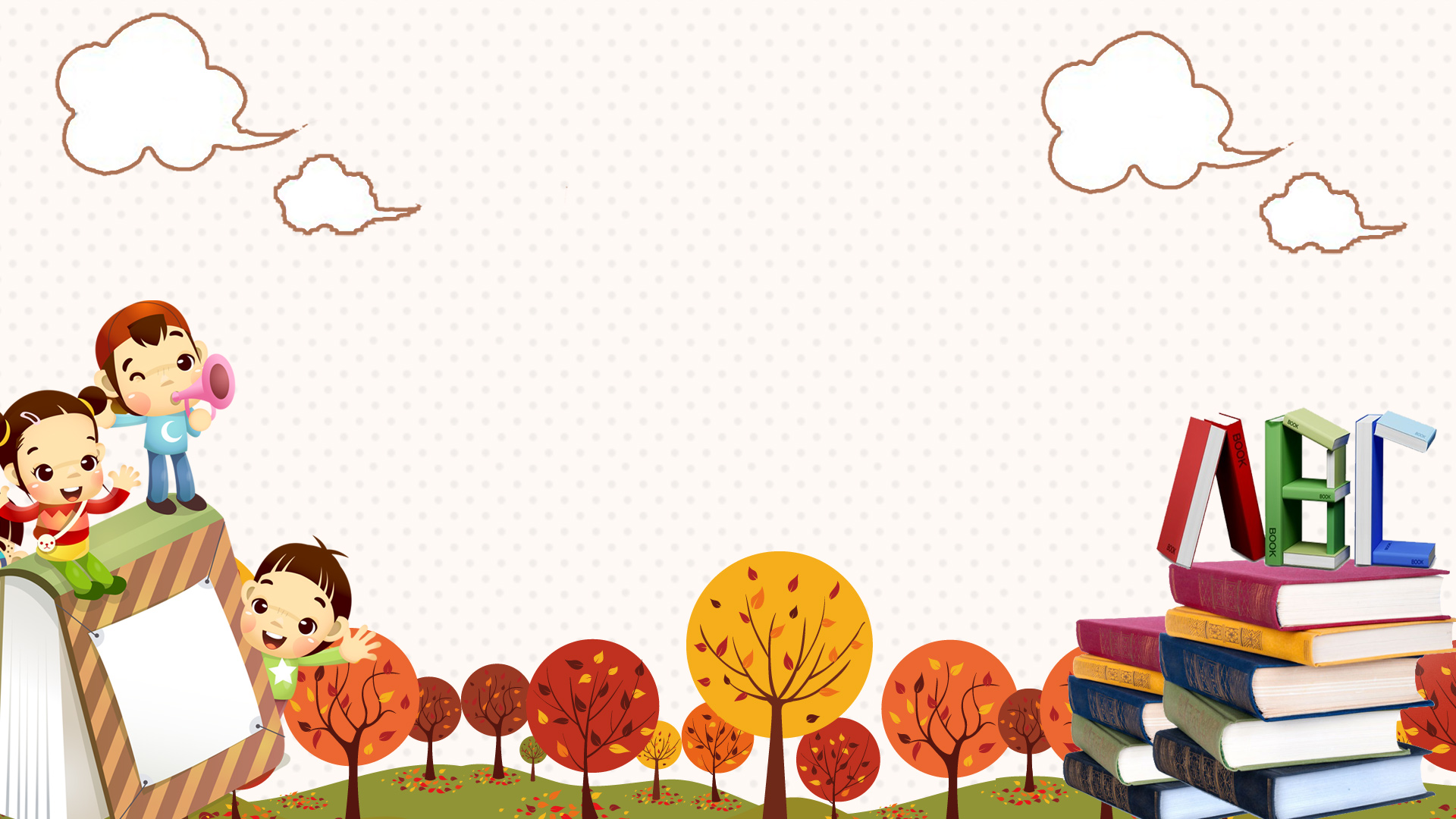 1. TỶ LỆ THỨC
Professional Presentation Template
BÀI TOÁN MỞ ĐẦU
Đầu năm, các bác Xuân, Yến, Dũng góp vốn làm ăn với số tiền lần lượt là 300 triệu đồng, 400 triệu đồng và 500 triệu đồng. Tiền lãi thu được sau một năm là 240 triệu đồng. Hãy tìm số tiền lãi mỗi bác được chia, biết rằng tiền lãi được chia tỉ lệ với số vốn đã góp.”
Giải
Vì tiền lãi được chia tỉ lệ với số vốn đã góp nên tiền lãi của bác Xuân, Yến, Dũng nhận được lần lượt tỉ lệ với 3; 4; 5
Tổng số phần bằng nhau: 3 + 4 + 5 = 12 (phần)
Giá trị của 1 phần:
240 : 12 = 20 (triệu đồng)
Số tiền bác Xuân nhận được là:
20. 3 = 60 (triệu đồng)
Số tiền bác Yến nhận được là:
20. 4 = 80 (triệu đồng)
Số tiền bác Dũng nhận được là:
20. 5 = 100 (triệu đồng)
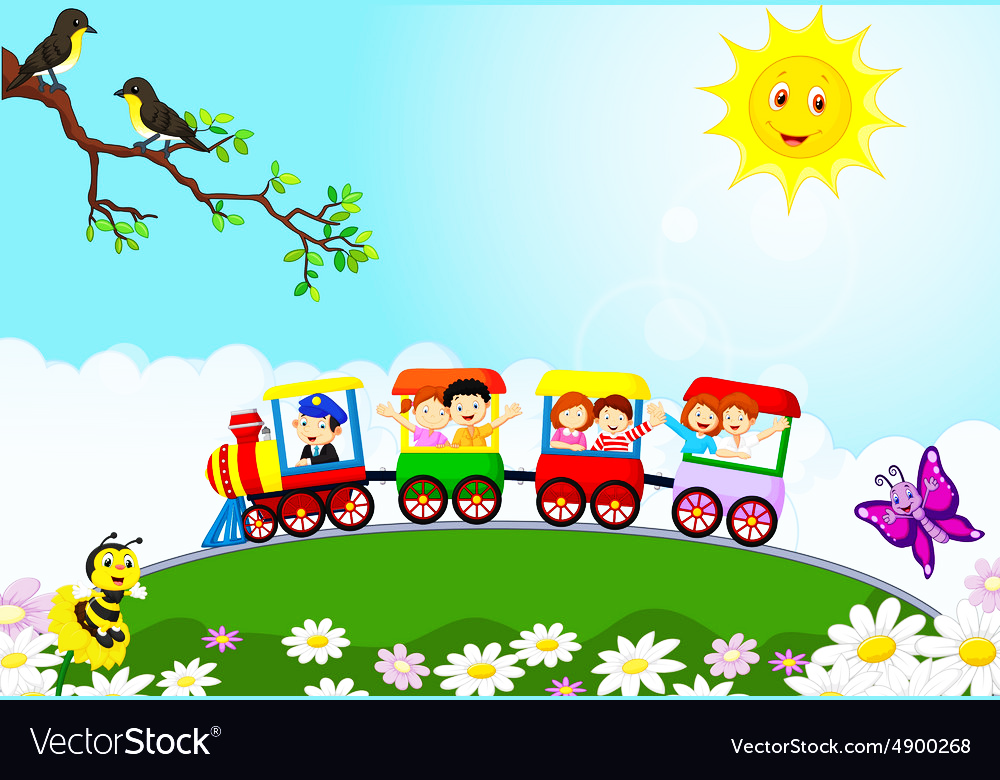 HOẠT ĐỘNG HÌNH THÀNH KIẾN THỨC
ĐẶT VẤN ĐỀ
Cho hai máy tính xách tay (laptop) có kích thước màn hình (tính theo đơn vị mm) lần lượt là 227,6 x 324 và 170,7 x 243. Tính tỉ số giữa chiều rộng và chiều dài của mỗi màn hình.”
Giải
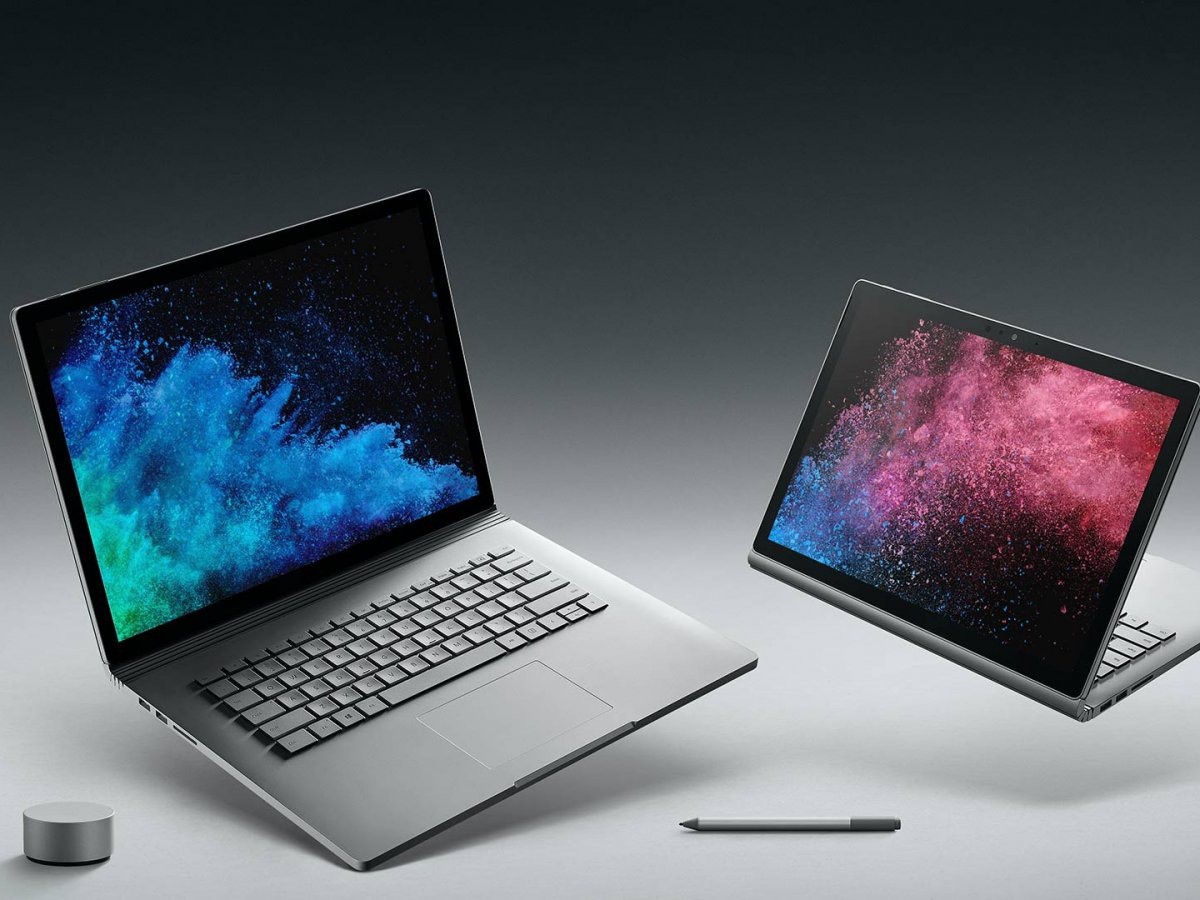 Tỉ số giữa hai chiều rộng:
Tỉ số giữa hai chiều dài:
Tỉ lệ thức
§1. TỈ LỆ THỨC – DÃY TỈ SỐ BẰNG NHAU
1. Tỉ lệ thức
a) Định nghĩa: Tỉ lệ thức là đẳng thức của hai tỉ số:
Còn được viết là a : b = c : d
Ví dụ:
là những tỉ lệ thức.
NHIỆM VỤ 1
, ta nhân cả hai vế với 64.12 thì có kết quả gì?
a) Từ tỉ lệ thức
, ta nhân cả hai vế với bd thì có kết quả gì?
b) Từ tỉ lệ thức
Giải
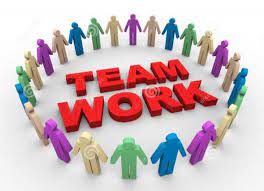 NHIỆM VỤ 2
a) Từ đẳng thức 48. 12 = 64. 9, ta chia cả hai vế cho 64. 12 thì có kết quả gì?
b) Từ đẳng thức ad = bc, ta chia cả hai vế cho bd thì có kết quả gì? chia hai vế cho cd hoặc ab hoặc ac thì ta có kết quả gì?
Giải
- Chia 2 vế cho ab, ta có
- Chia 2 vế cho ac, ta có
- Chia 2 vế cho bd, ta có
- Chia 2 vế cho cd, ta có
§1. TỈ LỆ THỨC – DÃY TỈ SỐ BẰNG NHAU
1. Tỉ lệ thức
b) Tính chất của tỉ lệ thức
Tính chất 1:
Nếu
thì ad = bc
Tính chất 2:
thì ta có các tỉ lệ thức:
Nếu
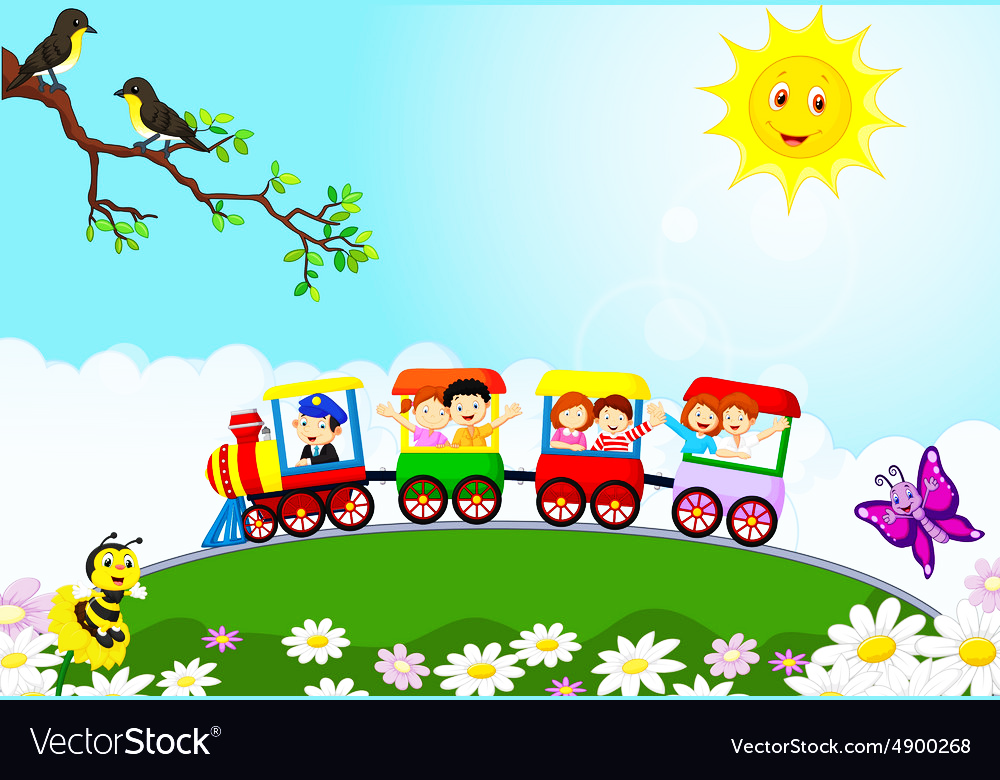 HOẠT ĐỘNG THỰC HÀNH VÀ VẬN DỤNG
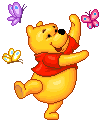 1
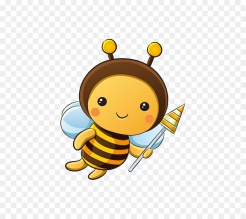 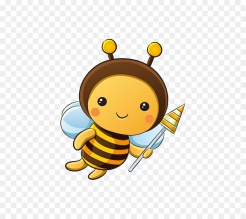 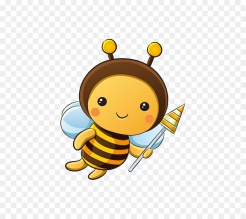 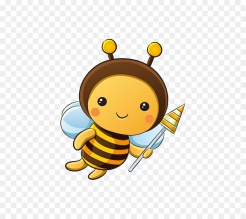 4
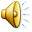 2
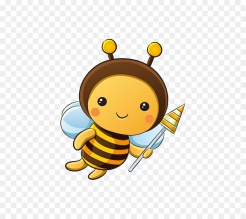 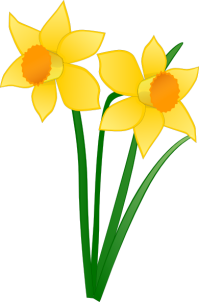 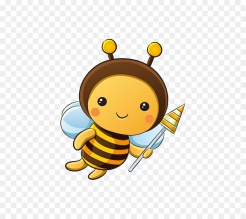 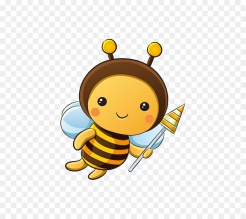 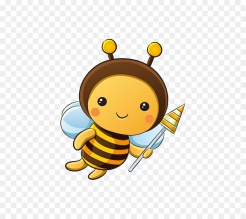 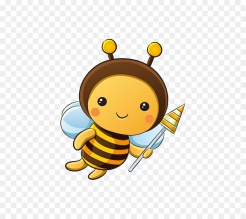 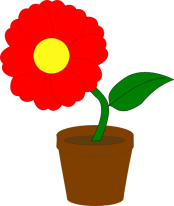 3
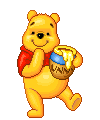 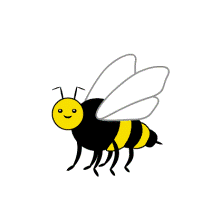 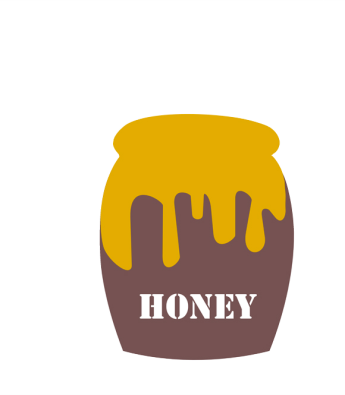 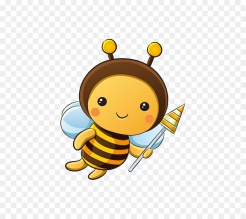 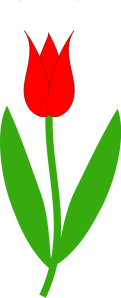 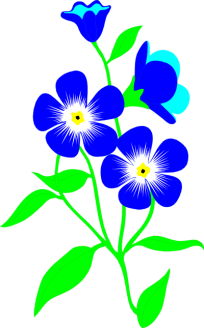 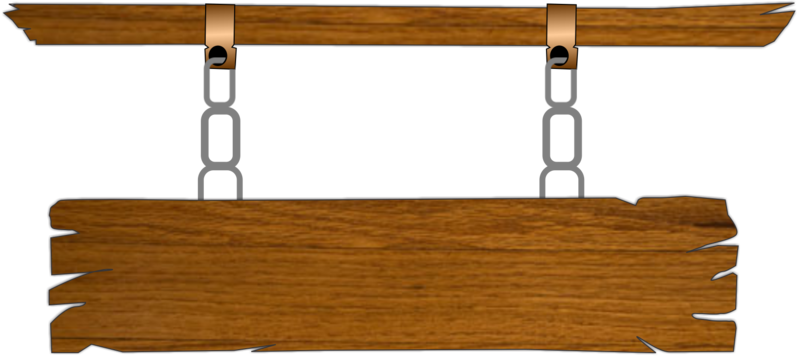 Câu 1. Chọn khẳng định sai
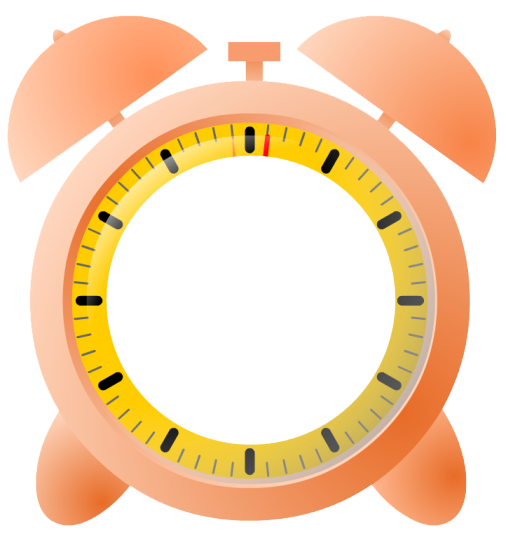 A
Tỉ lệ thức là đẳng thức của 2 tỉ số
60
0
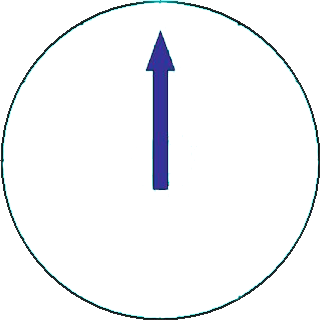 Nếu            thì ad = bc
B
Nếu                                     thì ta có các tỉ lệ thức:
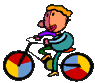 C
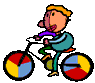 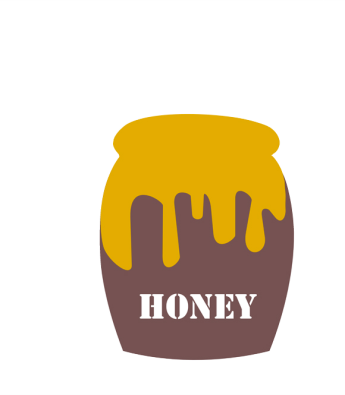 D
Tất cả các tỉ lệ thức đều bằng nhau
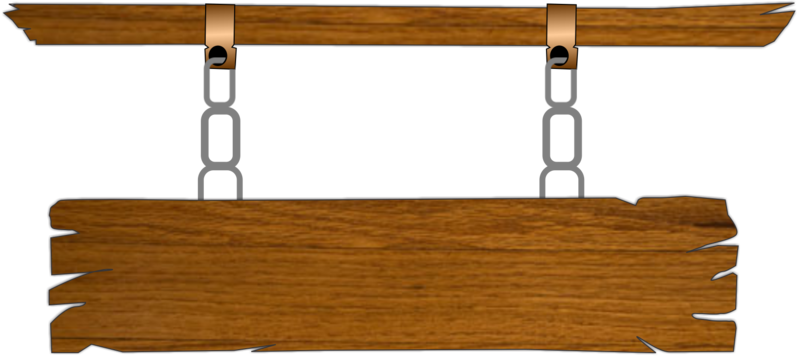 Câu 2. So sánh hai tỉ số        và
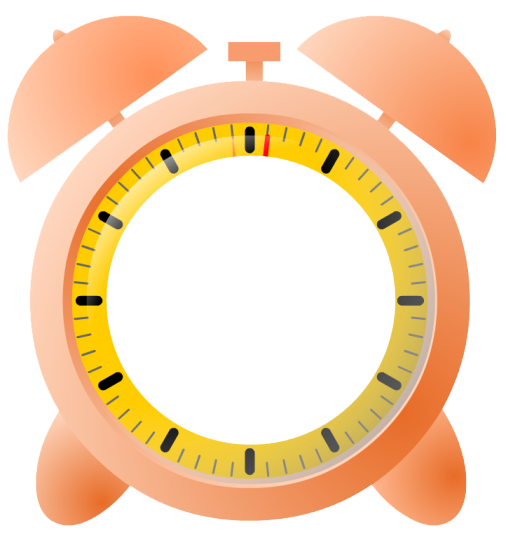 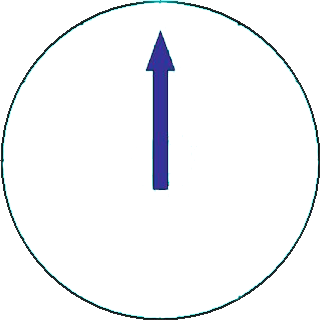 A
C
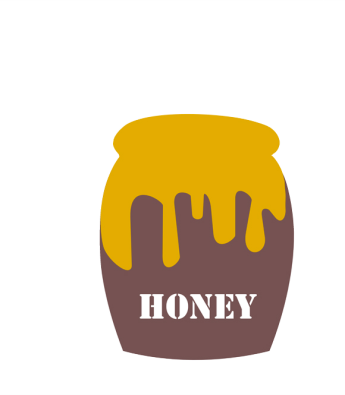 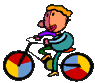 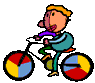 B
D
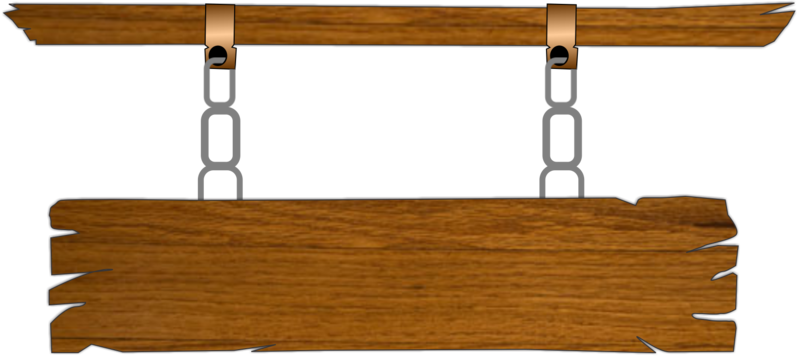 Câu 3. Tìm x trong tỉ lệ thức
A
x = 5
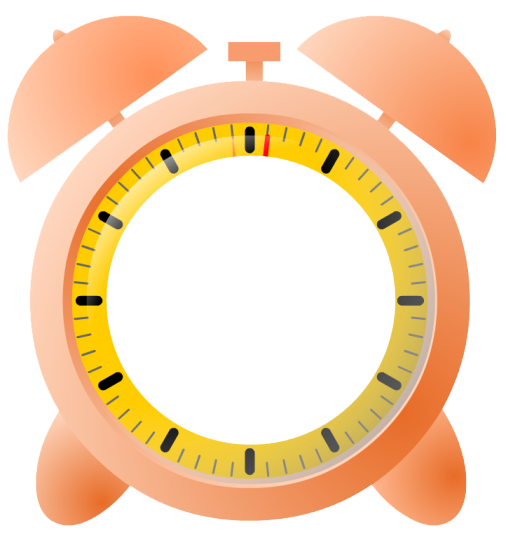 B
x = 15
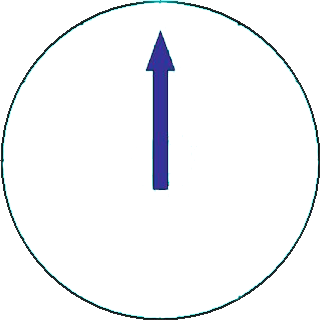 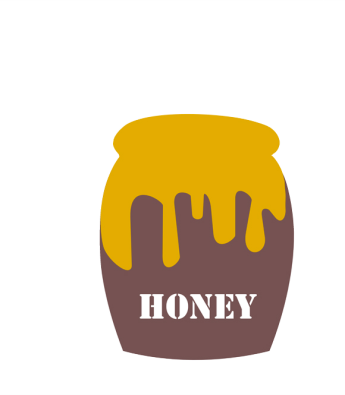 C
x = 3
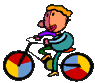 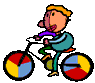 D
x = 45
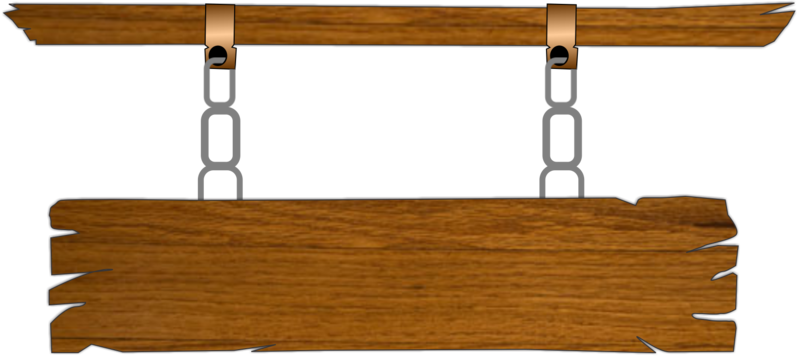 Câu 4. Từ đẳng thức 2. 30 = 6. 10, ta có thể lập được bao nhiêu tỉ lệ thức?
A
1 tỉ lệ thức
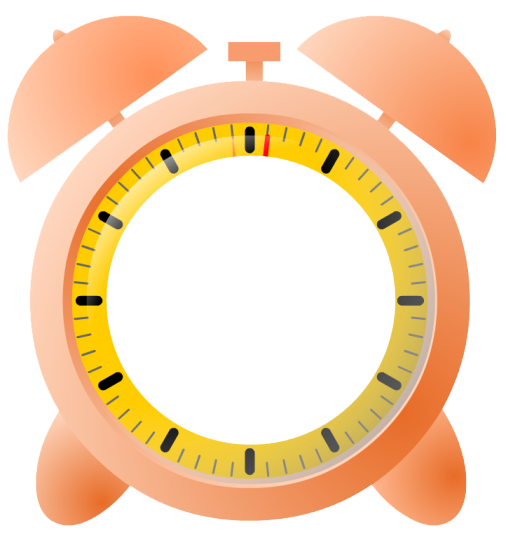 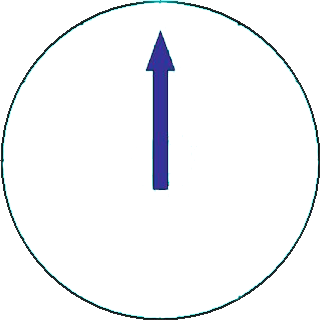 B
2 tỉ lệ thức
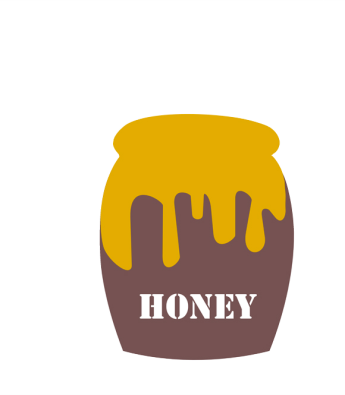 3 tỉ lệ thức
C
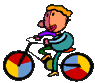 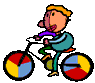 D
4 tỉ lệ thức
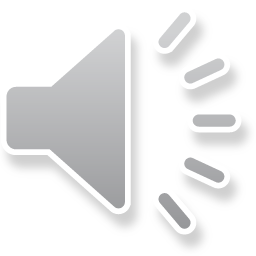 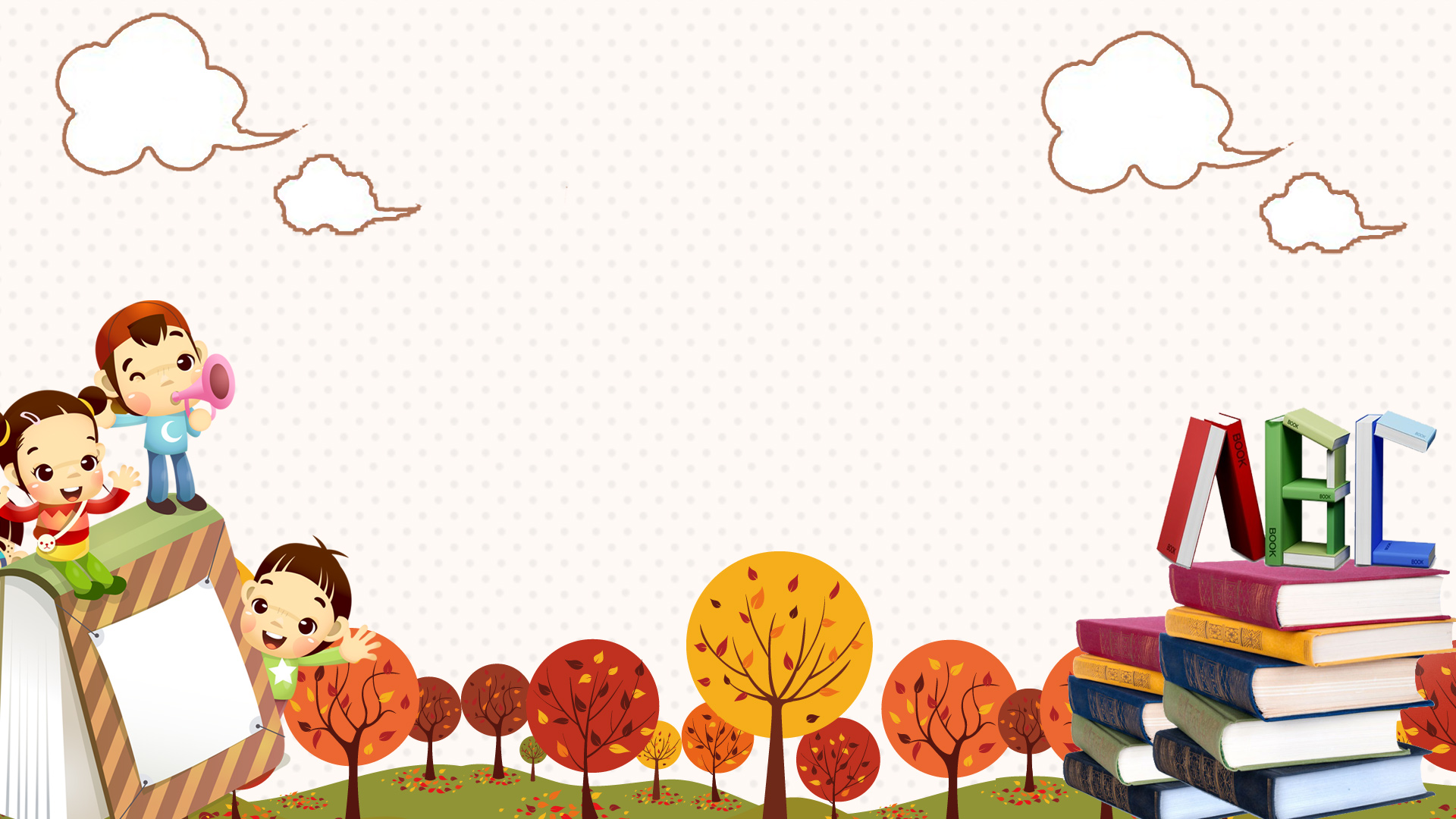 KHỞI ĐỘNG
Professional Presentation Template
BÀI TOÁN MỞ ĐẦU
Các bạn Bình, Mai và Lan cùng thi giải nhanh các bài toán trong sách Bài tập Toán 7. Trong một giờ, số bài làm được của mỗi bạn lần lượt là 4; 3; 5. Cô giáo thưởng cho mỗi bạn số hình dán lần lượt là 8; 6; 10. Hãy so sánh tỉ số giữa số hình dán được thưởng và số bài toán làm được của mỗi bạn.
Giải
Tỉ số giữa số hình dán được thưởng và số bài toán làm được của bạn Bình là
Tỉ số giữa số hình dán được thưởng và số bài toán làm được của bạn Mai là
Tỉ số giữa số hình dán được thưởng và số bài toán làm được của bạn Lan là
Vậy tỉ số giữa số hình dán được thưởng và số bài toán làm được của 3 bạn đều bằng nhau.
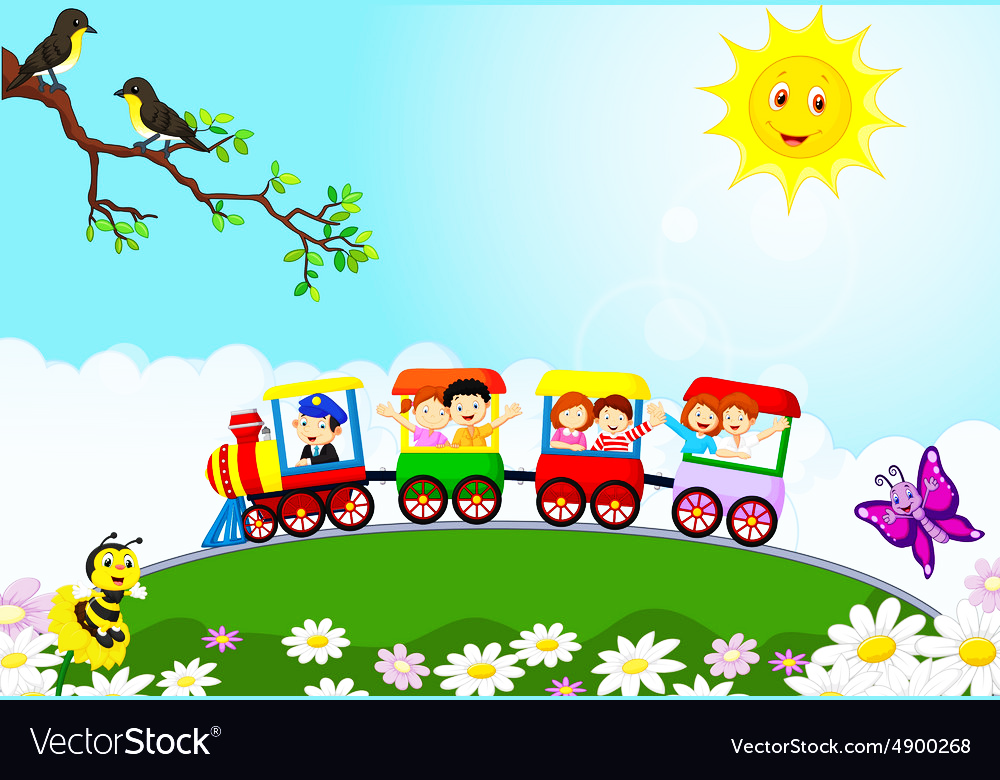 HOẠT ĐỘNG HÌNH THÀNH KIẾN THỨC
ĐẶT VẤN ĐỀ
+ Tìm tỉ số của 1 và 2?
+ Tìm thêm 3 tỉ số khác bằng với tỉ số của 1 và 2?
Giải
Tỉ số của 1 và 2 là
Dãy các tỉ số bằng nhau
§1. TỈ LỆ THỨC – DÃY TỈ SỐ BẰNG NHAU (tiếp theo)
2. Dãy tỉ số bằng nhau
a) Khái niệm:
Ta gọi dãy các đẳng thức
là một dãy các tỉ số bằng nhau
Ta có thể ghi là a : c : e = b : d : f (a, c, e tỉ lệ với b, d, f)
Ví dụ:
có thể ghi là x : y : z = 4 : 3: 5
§1. TỈ LỆ THỨC – DÃY TỈ SỐ BẰNG NHAU
2. Dãy tỉ số bằng nhau
b) Tính chất của dãy tỉ số bằng nhau
Tính chất 1:
(các mẫu số phải khác 0)
Tính chất 2:
(các mẫu số phải khác 0)
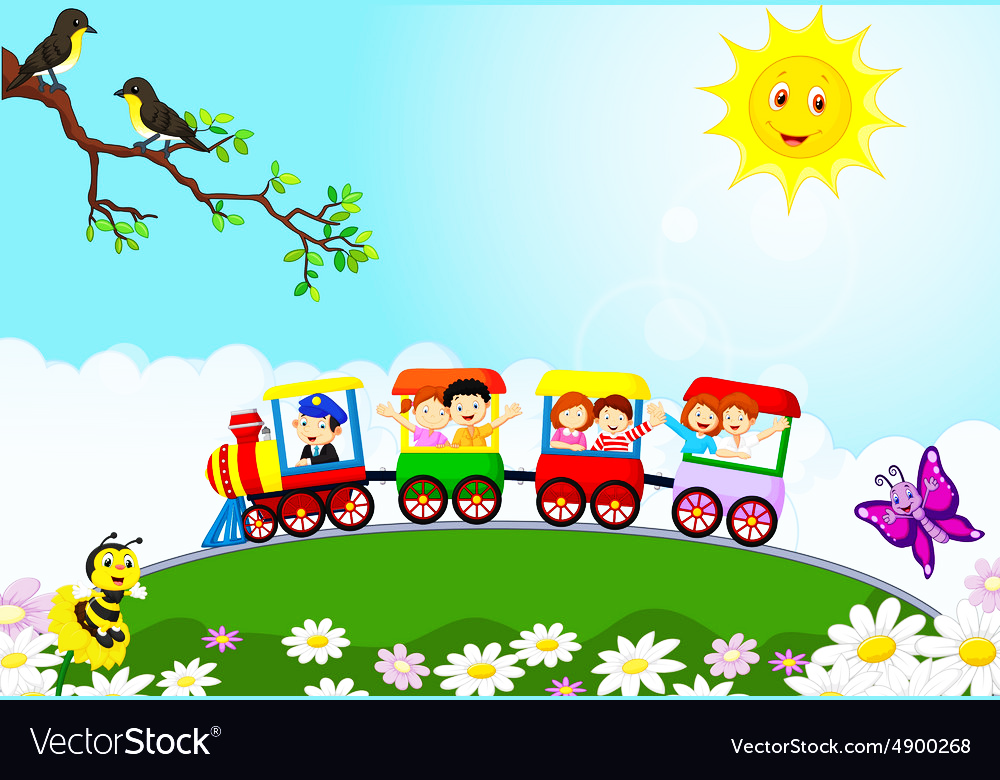 HOẠT ĐỘNG THỰC HÀNH
THỰC HÀNH 4/SGK 9: Tìm hai số x, y biết rằng
a) x + y = 30 và 					b) x –  y = –21 và
Giải
b) x –  y = –21 và
a) x + y = 30 và
Áp dụng tính chất của dãy tỉ số bằng nhau, ta có:
Áp dụng tính chất của dãy tỉ số bằng nhau, ta có:
THỰC HÀNH 5/SGK 9
Tìm ba số x, y, z biết x + y + z =  100 và x : y : z = 2 : 3: 5
Giải
Ta có
Áp dụng tính chất của dãy tỉ số bằng nhau, ta có:
Vậy x = 20; y = 30;  z = 50
Yêu cầu: Điền vào chỗ trống để hoàn thành sơ đồ tư duy sau:
Định nghĩa
……………
Tỉ lệ thức -
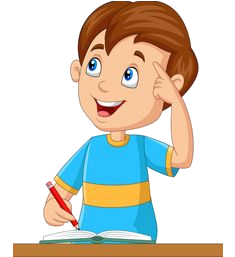 Tỉ lệ thức
Dãy tỉ số bằng nhau
Tính chất
Dãy tỉ số bằng nhau
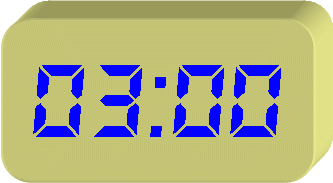 Định nghĩa
Tỉ lệ thức
Tỉ lệ thức -
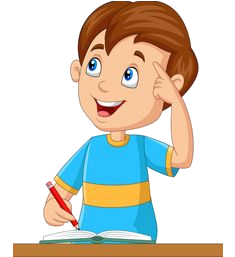 Dãy tỉ số bằng nhau
Tính chất
Dãy tỉ số bằng nhau
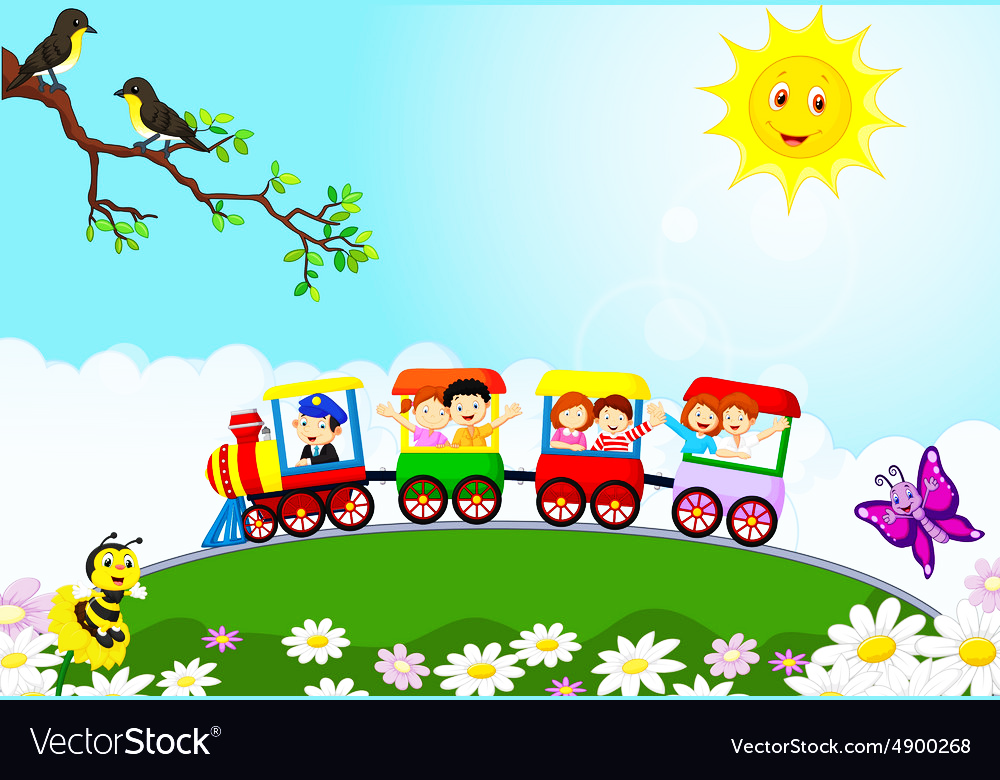 HOẠT ĐỘNG VẬN DỤNG
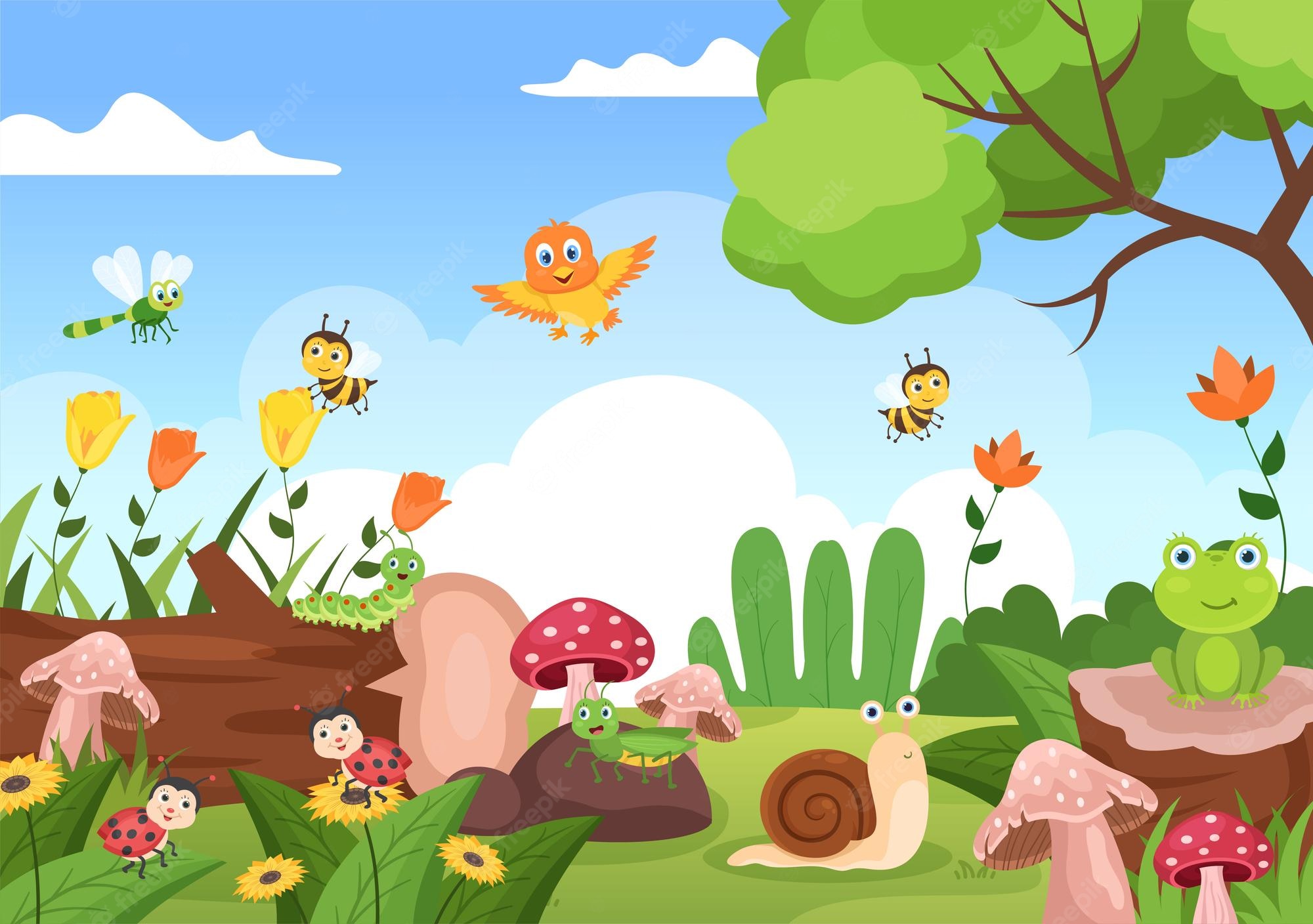 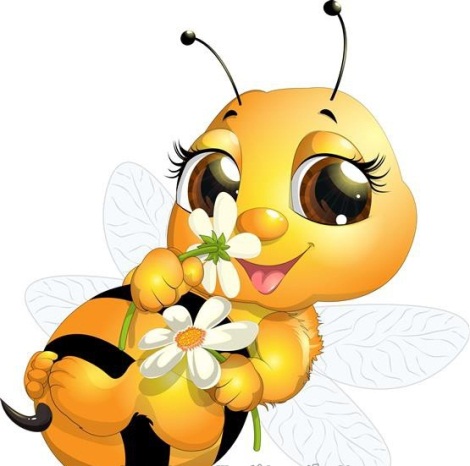 ONG NHỎ 
   VÀ MẬT HOA
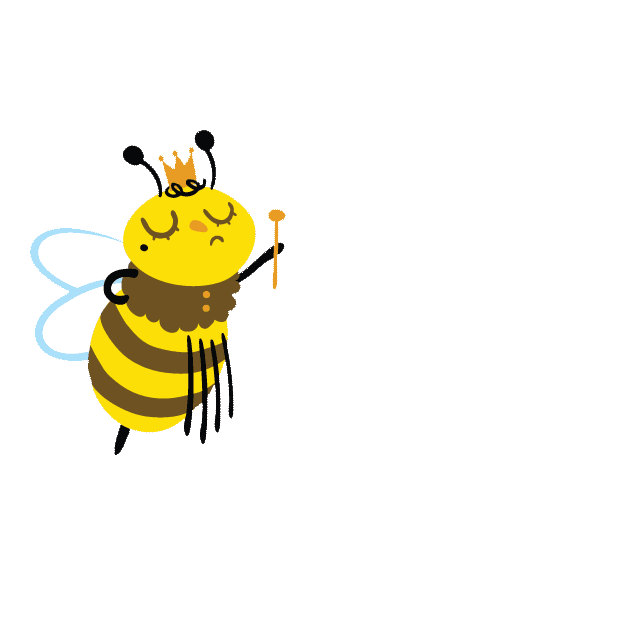 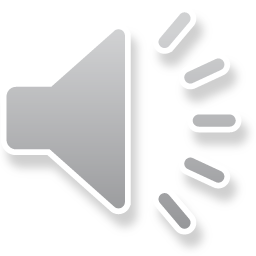 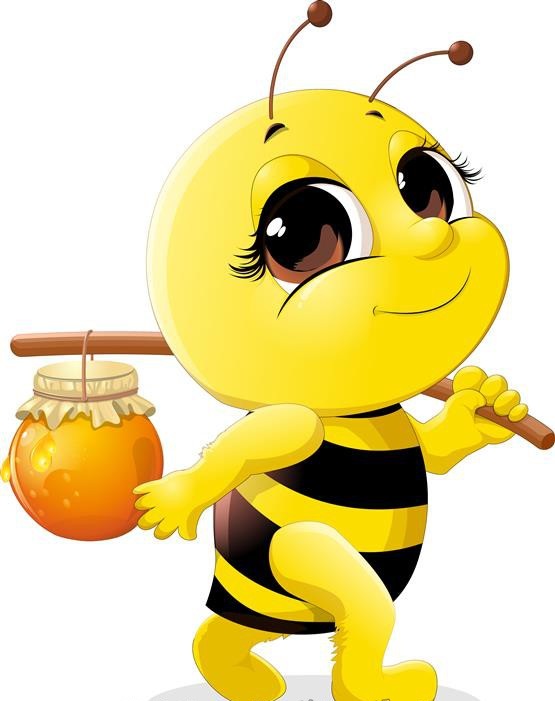 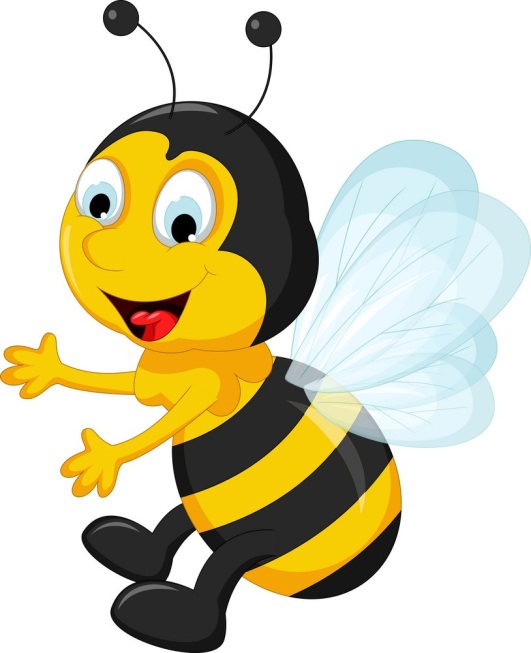 BẮT ĐẦU
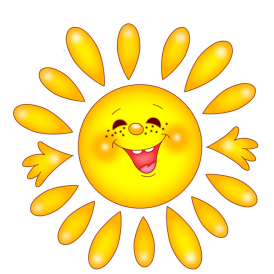 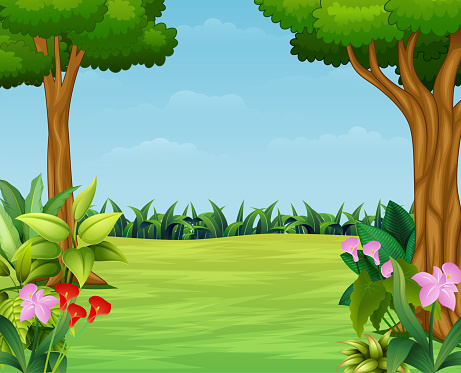 Câu 1. Chọn khẳng định đúng
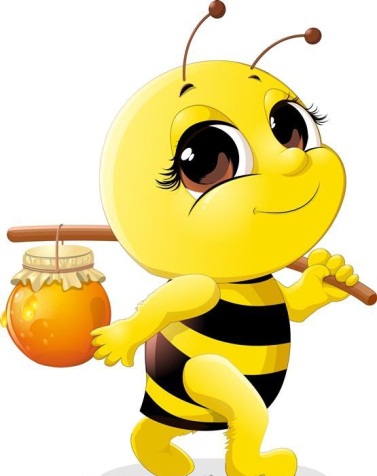 A.                     (các mẫu số phải khác 0)
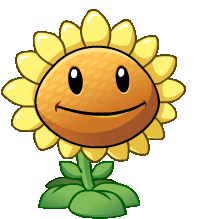 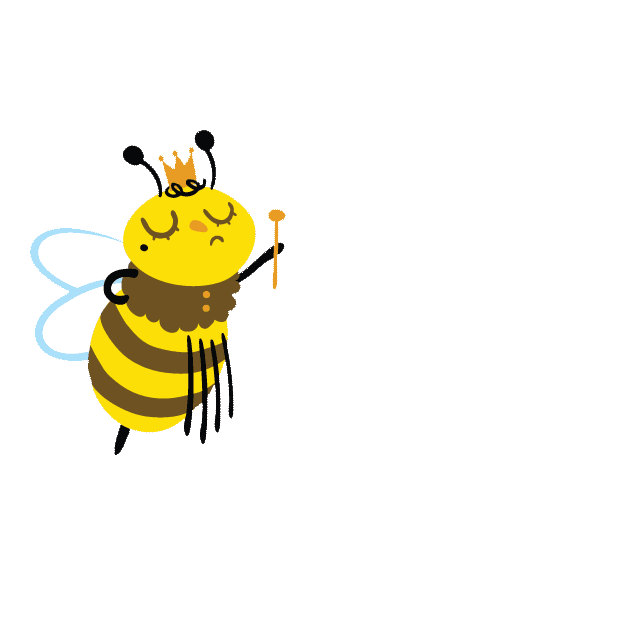 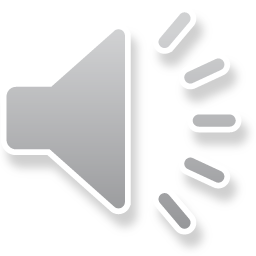 B.                      

(các mẫu số phải khác 0)
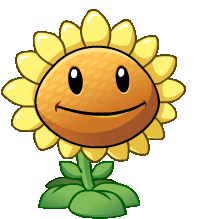 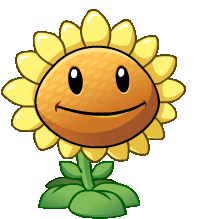 C.                         (các mẫu số phải khác 0)
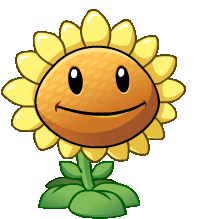 D.                                                   (các mẫu số phải khác 0)
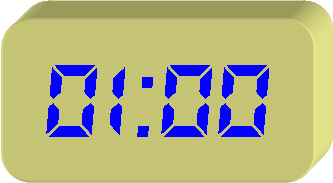 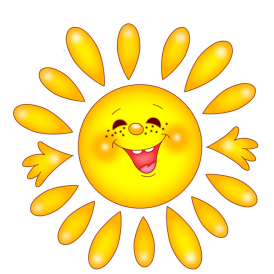 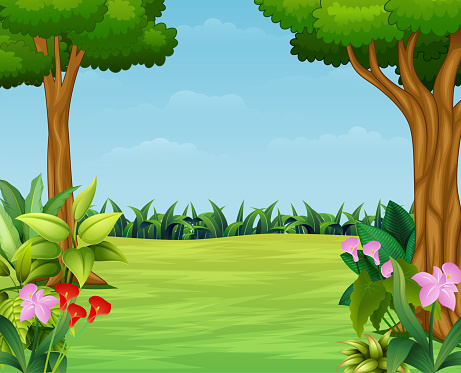 Câu 2. Tìm x, y biết x + y = 55 và
A.
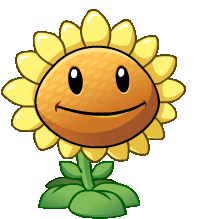 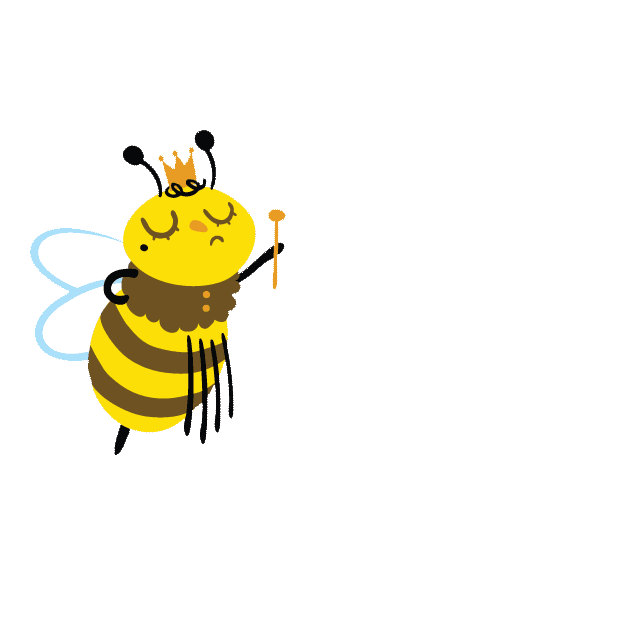 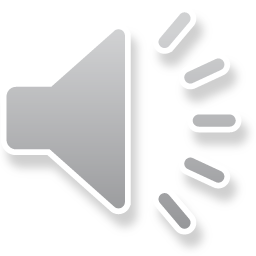 B.
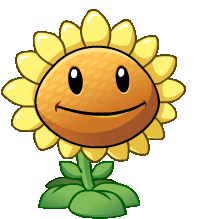 C.
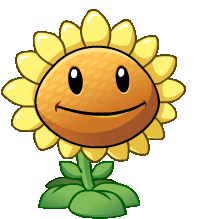 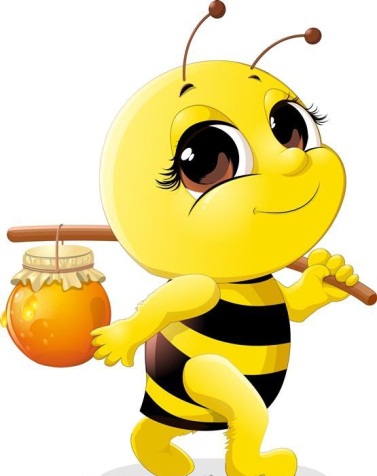 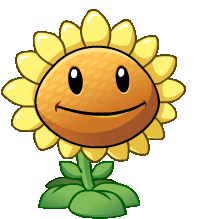 D.
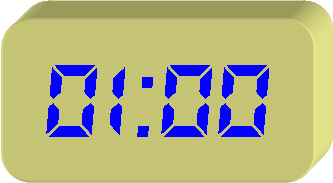 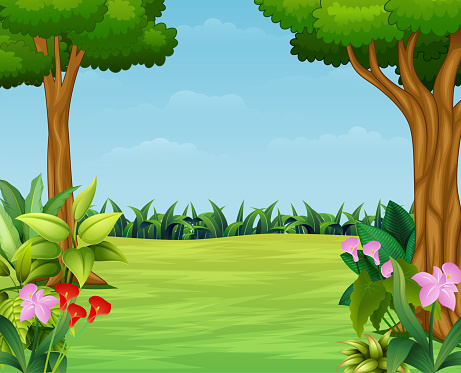 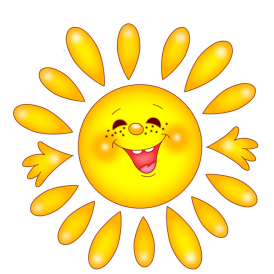 Câu 3. Thành phần của mứt dừa sau khi hoàn thành chỉ gồm có dừa và đường theo tỉ lệ 2 : 1. Em hãy tính xem trong 6 kg mứt dừa có bao nhiêu kilôgam dừa và bao nhiêu kilôgam đường.
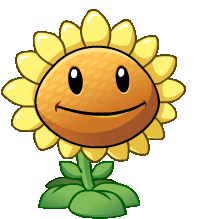 A. 2 kg dừa và 1 kg đường
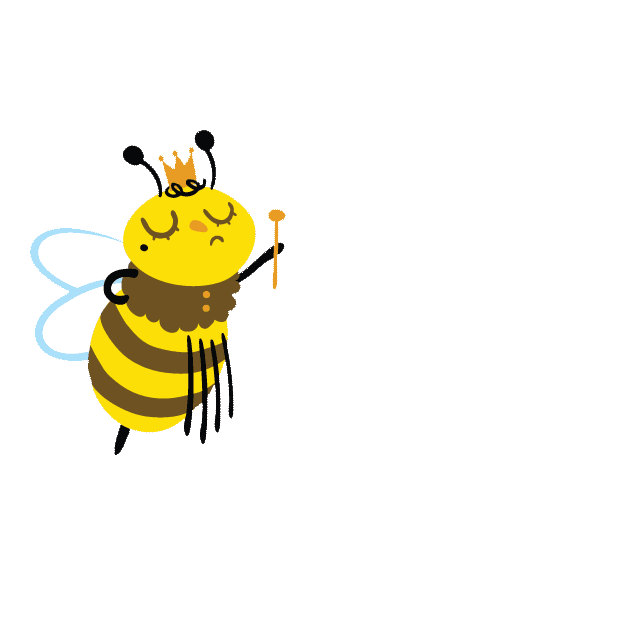 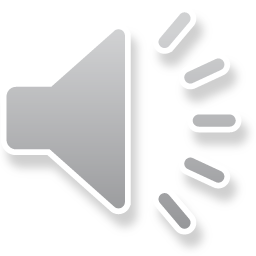 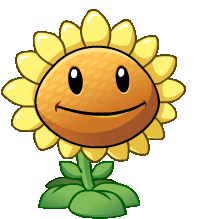 B. 2 kg dừa và 4 kg đường
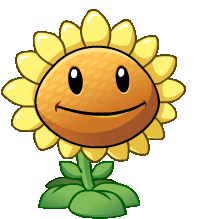 C. 4 kg dừa và 2 kg đường
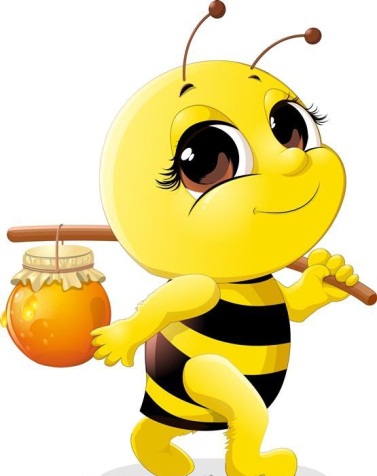 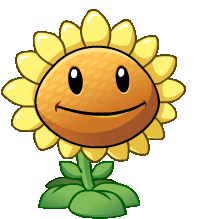 D. 3 kg dừa và 3 kg đường
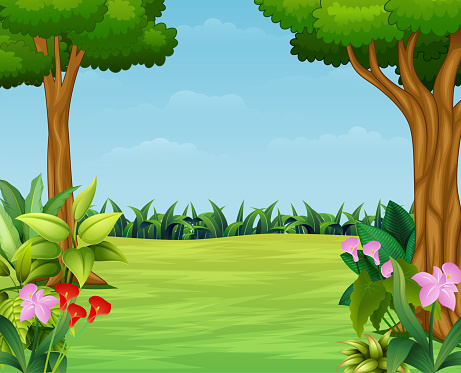 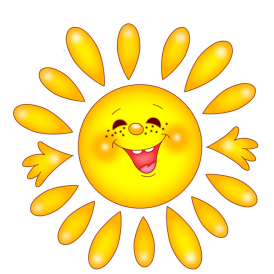 Câu 4. Ba lớp 7A, 7B, 7C trồng được 60 cây xanh. Cho biết số cây trồng của mỗi lớp tỉ lệ lần lượt với 
3 : 4: 5. Hỏi số cây xanh lớp 7A đã trồng?
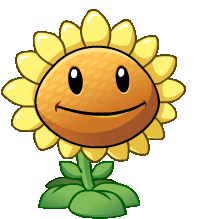 A. 12 cây xanh
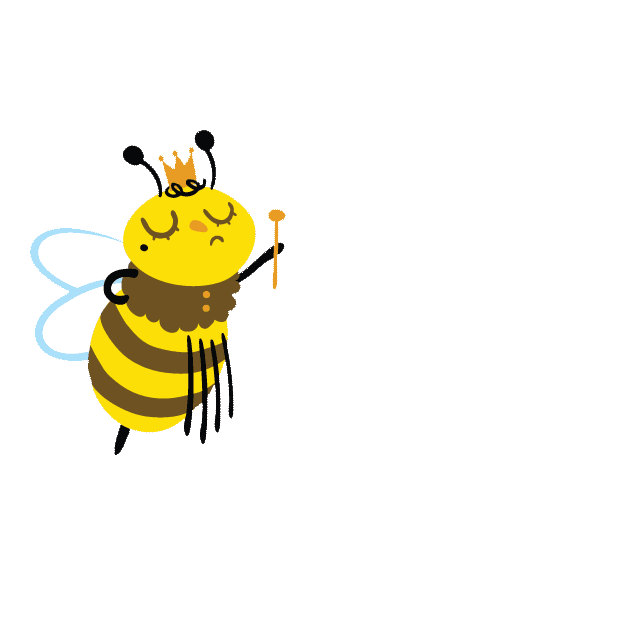 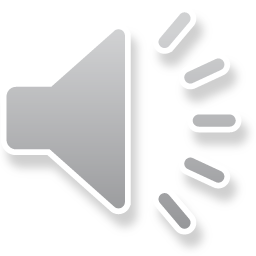 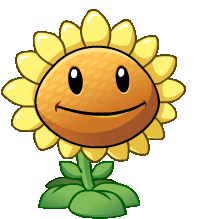 B. 20 cây xanh
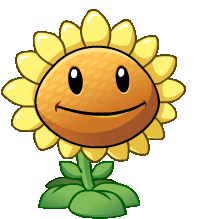 C. 15 cây xanh
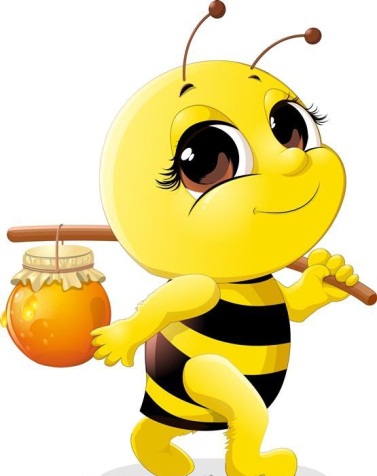 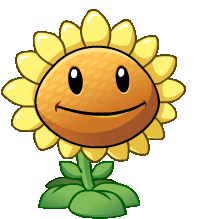 D. 3 cây xanh
BÀI 4/SGK 10
a) Tìm hai số a, b biết rằng 2a = 5b và 3a + 4b = 46
b) Tìm ba số a, b, c biết rằng a : b : c = 2 : 4 : 5 và a + b – c =3
Giải
b) Ta có:
a) Ta có:
Áp dụng tính chất của dãy tỉ số bằng nhau:
Áp dụng tính chất của dãy tỉ số bằng nhau:
BÀI 7/SGK 10
Một công ty có ba chi nhánh là A, B, C. Kết quả kinh doanh trong tháng vừa qua ở các chi nhánh A và B có lãi còn chi nhánh C lỗ. Cho biết số tiền lãi, lỗ của ba chi nhánh A, B, C tỉ lệ với các số 3; 4; 2. Tìm số tiền lãi, lỗ của mỗi chi nhánh trong tháng vừa qua, biết rằng trong tháng đó công ty lãi được 500 triệu đồng.
Giải
Gọi x, y, z lần lượt là số tiền lời của chi nhánh A, B và số tiền lỗ của chi nhánh C 
Theo đề bài ta có:
và a + b – c = 500
Áp dụng tính chất của dãy tỉ số bằng nhau:
Vậy số tiền lời của chi nhánh A là 300 triệu đồng; số tiền lời của chi nhánh B là 400 triệu đồng; số tiền lỗ của chi nhánh C là 200 triệu đồng.
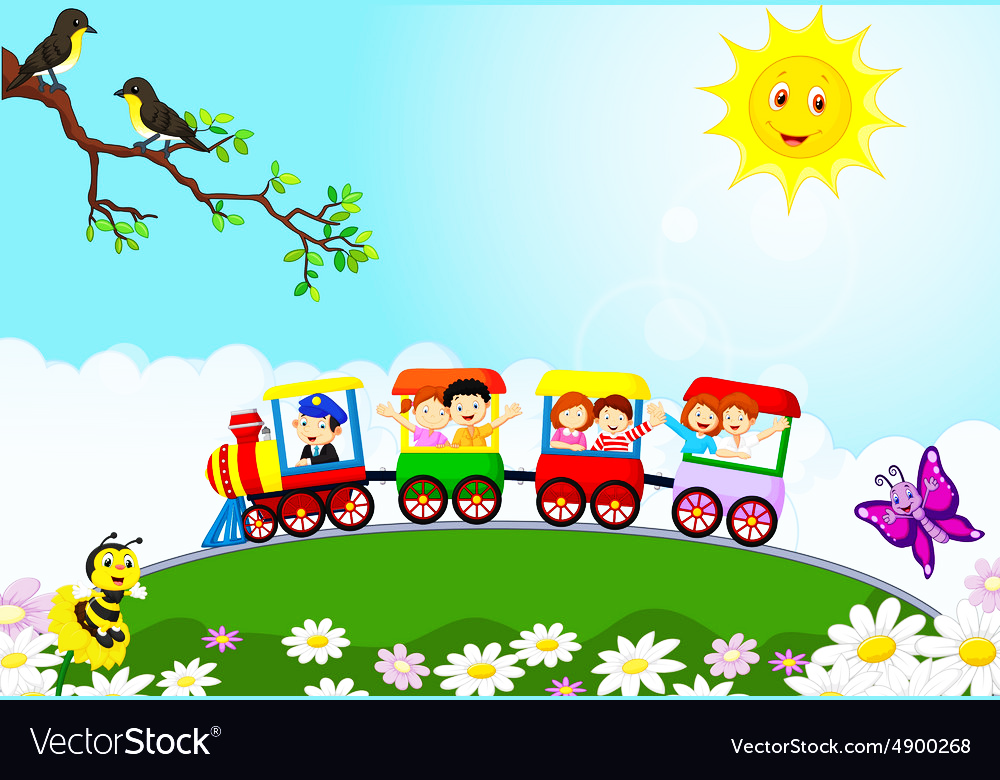 HOẠT ĐỘNG THỰC HÀNH
BÀI 8/SGK 10: Chứng minh từ tỉ lệ thức              ta suy ra được các tỉ lệ thức sau
a)					b)				c)
Giải
(Đ)
(Đ)
(Đ)
Vậy
Vậy
Vậy
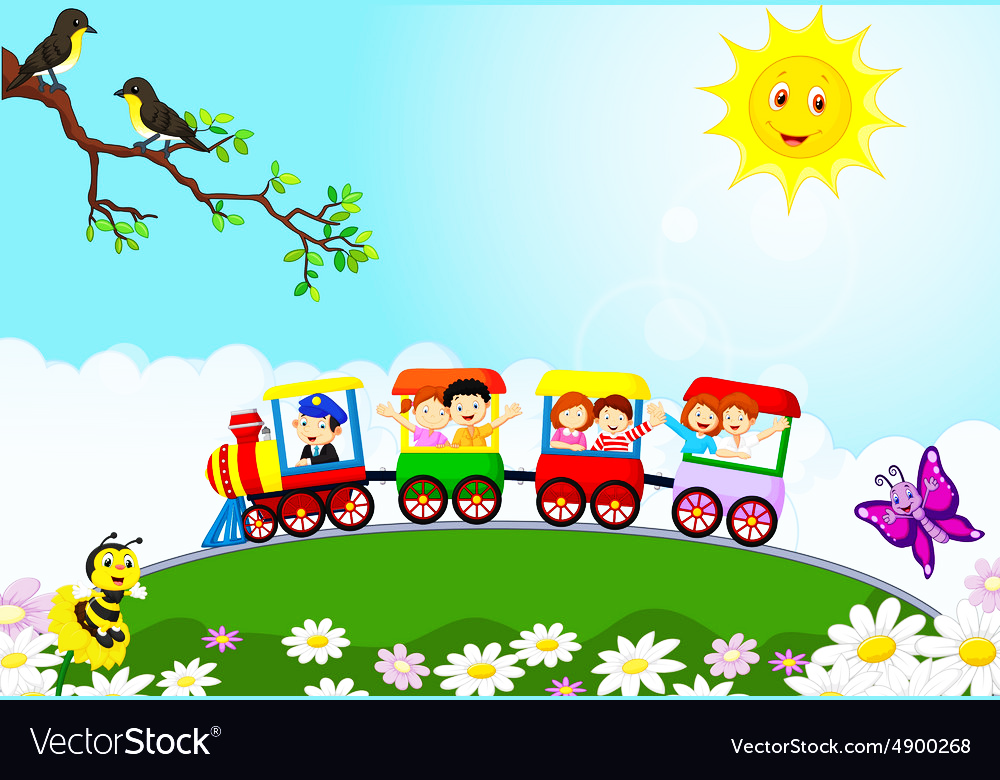 HOẠT ĐỘNG VẬN DỤNG
BÀI TOÁN
“Cho ba số a, b, c lần lượt tỉ lệ với ba số 3; 4; 5 và a – b + c = 24. Tìm ba số a, b, c?
Bạn Lam giải bài toán trên như sau, theo em bạn Lam giải đúng hay sai?”
Bài làm của Lam:
Vì theo đề bài 3 số a, b, c lần lượt tỉ lệ với ba số 3; 4; 5 nên ta có: 
                                                     
                                                      và a – b + c = 24

Áp dụng tính chất của dãy tỉ số bằng nhau, ta có:
Sửa
SAI
Giao việc về nhà
- Ôn tập lại định nghĩa và tính chất của tỉ lệ thức và dãy tỉ số bằng nhau.
- Xem lại các ví dụ và bài tập đã sửa.
- Đọc trước nội dung Bài 2: “Đại lượng tỉ lệ thuận”.